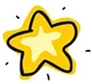 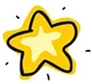 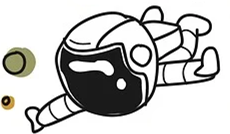 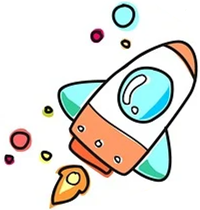 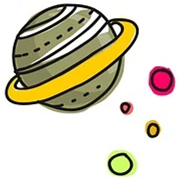 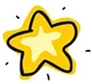 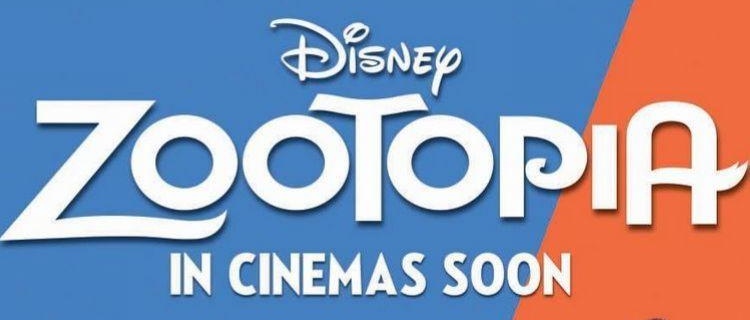 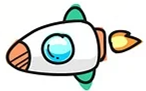 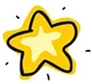 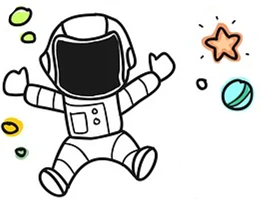 演讲人：刘敬文
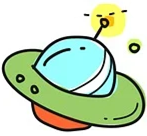 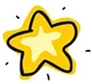 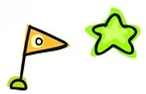 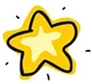 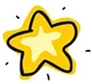 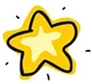 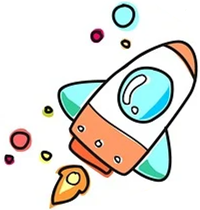 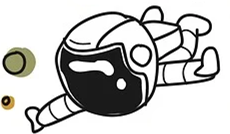 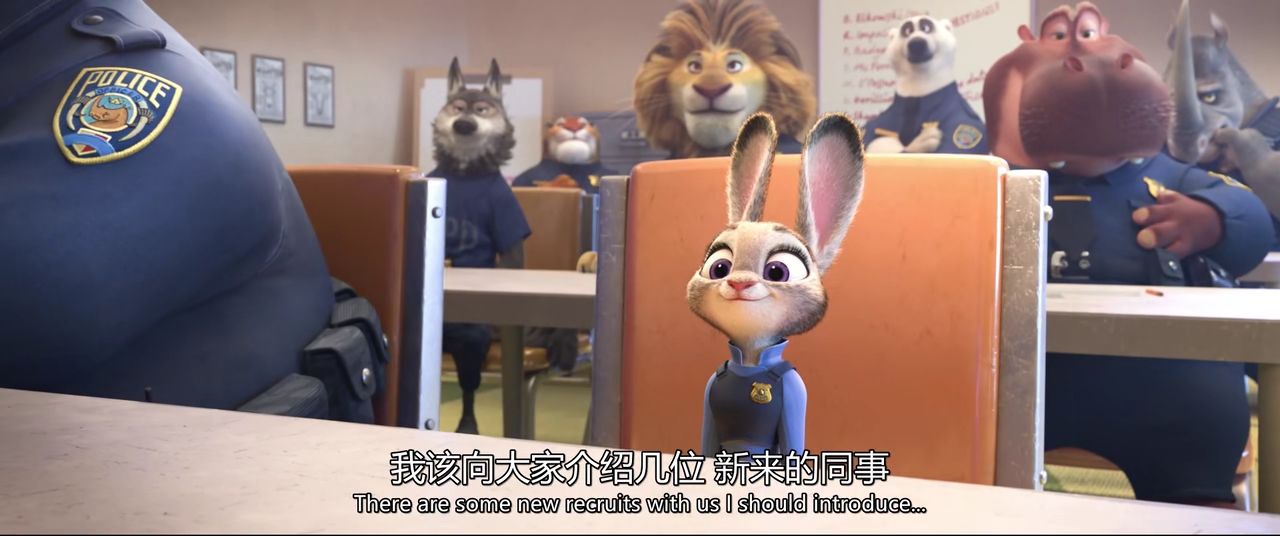 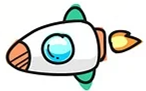 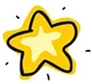 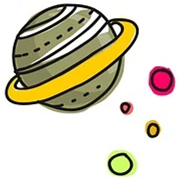 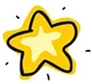 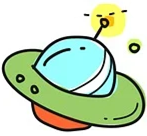 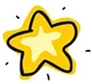 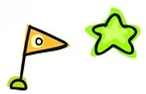 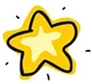 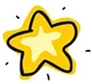 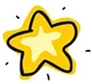 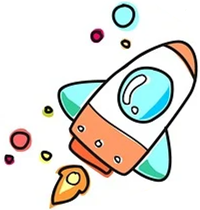 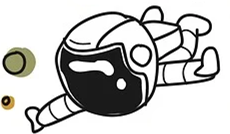 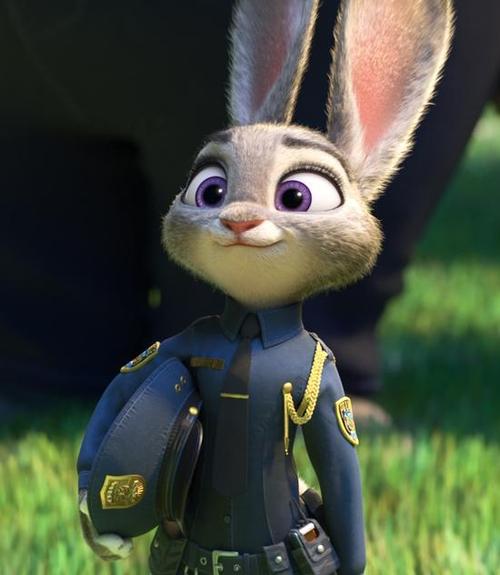 a new recruit in the police office
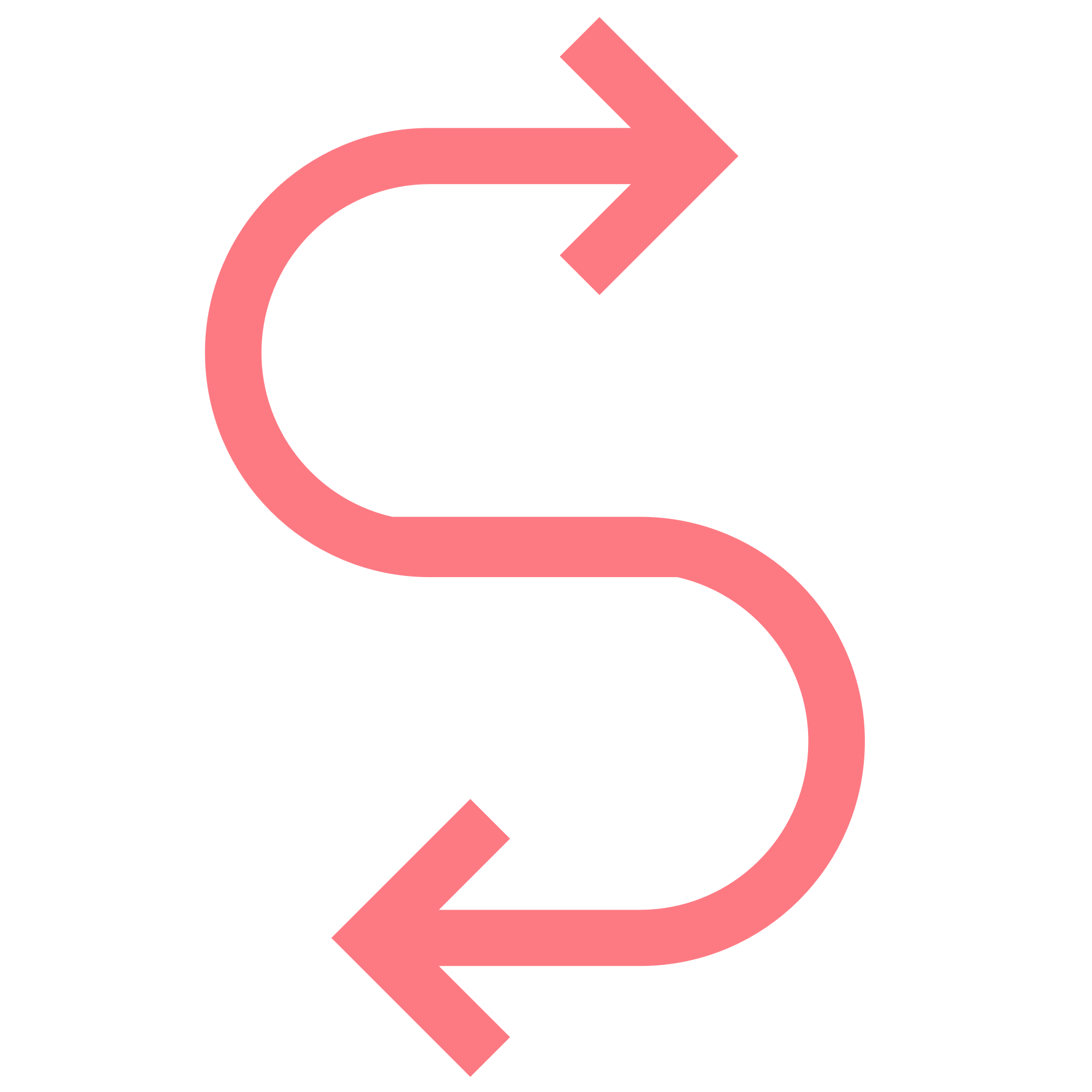 recruit     newcomer
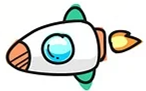 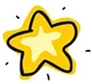 v. 征募;聘用
n.招聘 ; 新成员;新兵
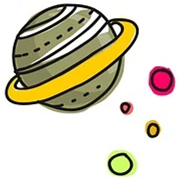 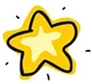 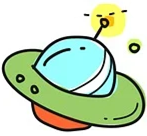 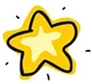 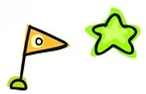 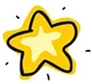 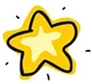 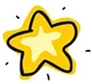 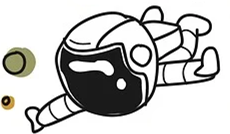 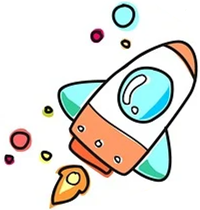 Q1：How many items are placed on the docket by               1111Chief Bogo？
Q2：which items is the priority number one？
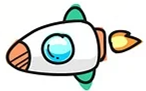 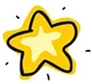 A.Today is elephant’s（Francine）birthday.
B.Introduce some new recruits.
C.14 missing mammal cases happended so they need to find the
   missing predators.
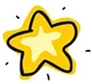 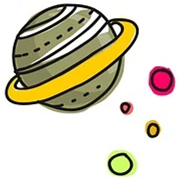 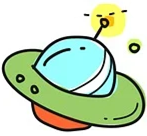 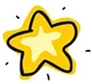 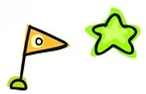 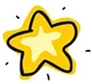 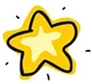 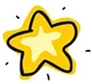 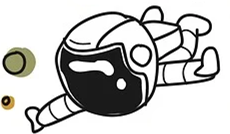 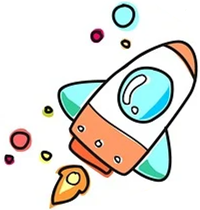 on the docket
something is being researched / surveyed
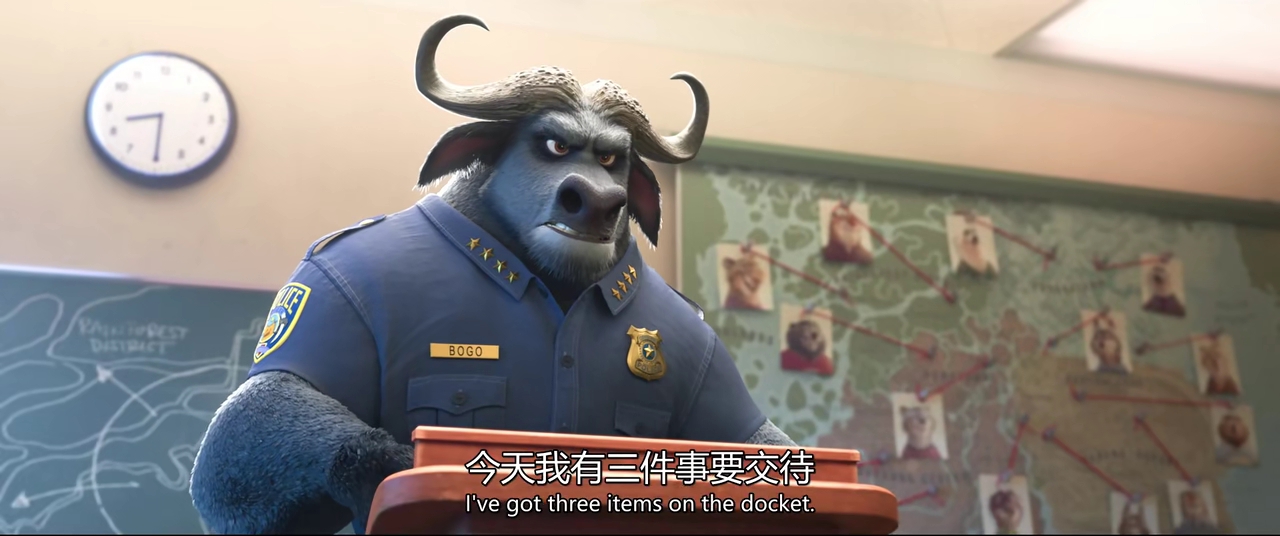 近义词：在审查中/在审理中
      on the fire/on the carpet
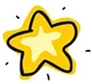 be placed on the docket
           列入议事日程
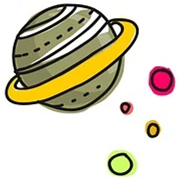 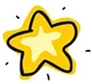 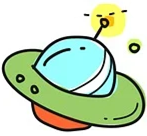 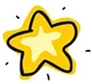 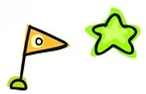 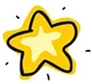 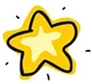 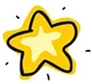 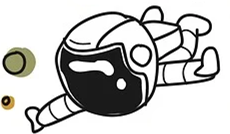 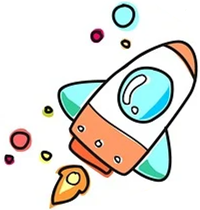 priority
n. 优先权；优先；优先考虑的事
you have special rights to finish something ahead of time.
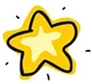 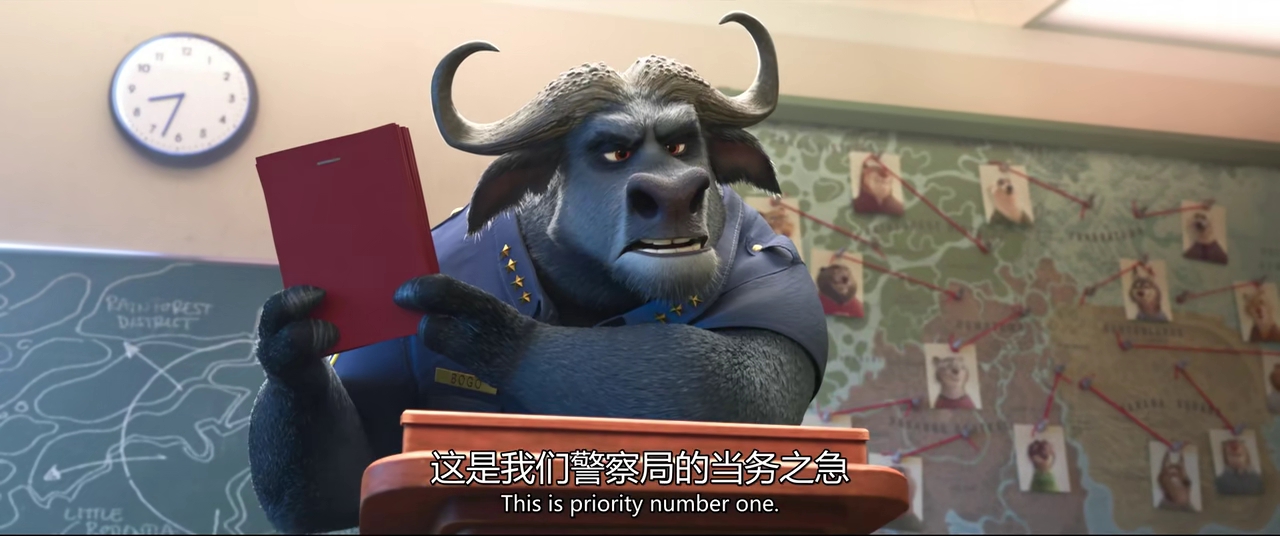 近义词：precedence
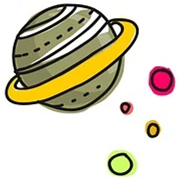 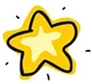 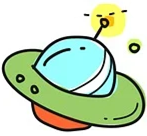 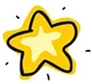 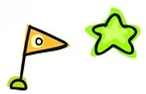 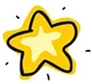 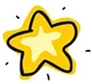 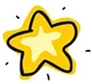 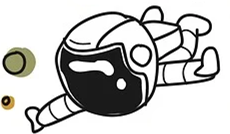 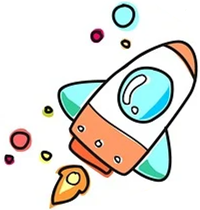 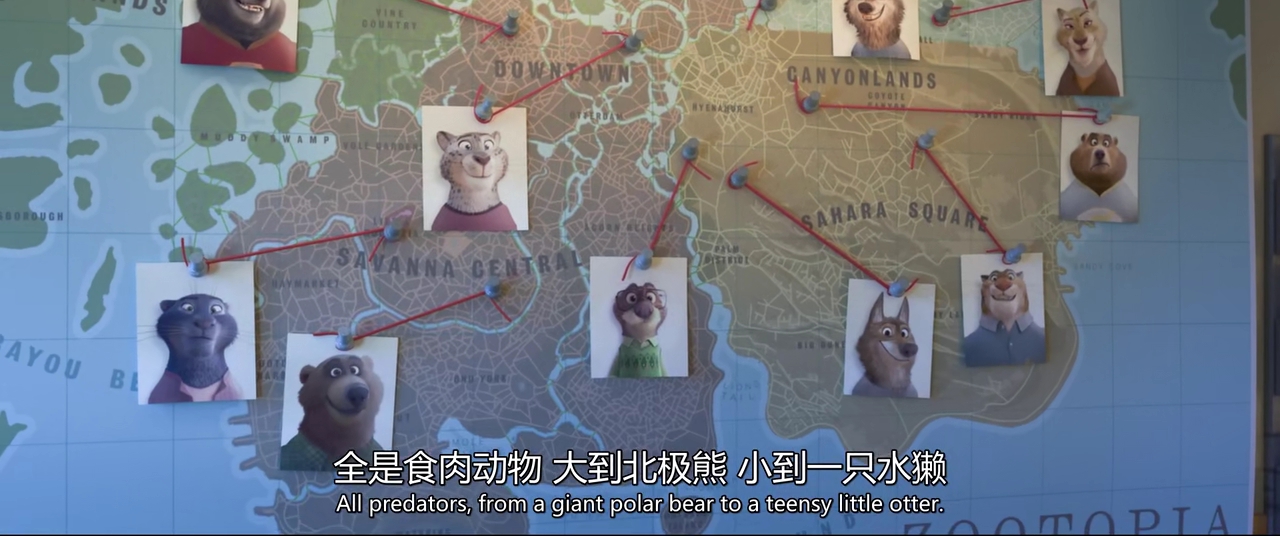 mammal
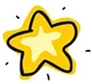 n.【脊柱】
    哺乳动物
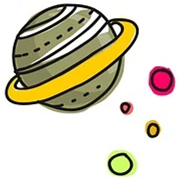 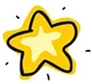 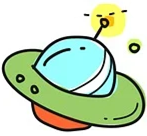 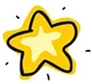 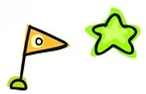 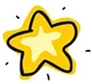 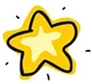 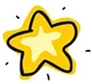 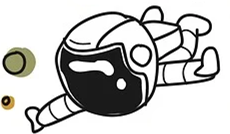 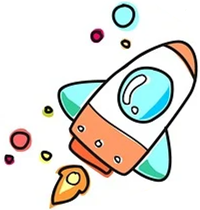 Q3：What is Judy’s main responsibility 1111when Chief Bogo assigning the items?
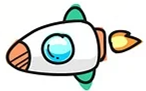 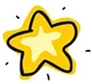 A.  To handle a part of the missing mammal cases.
B. doing the parking duty.
C. To celebrate Francine’s birthday.
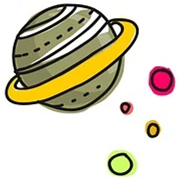 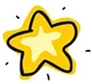 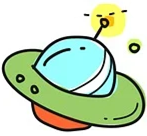 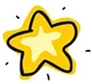 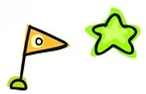 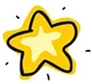 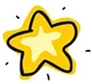 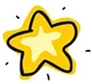 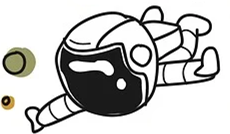 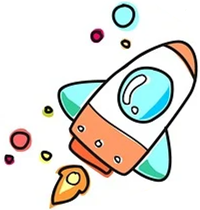 assign
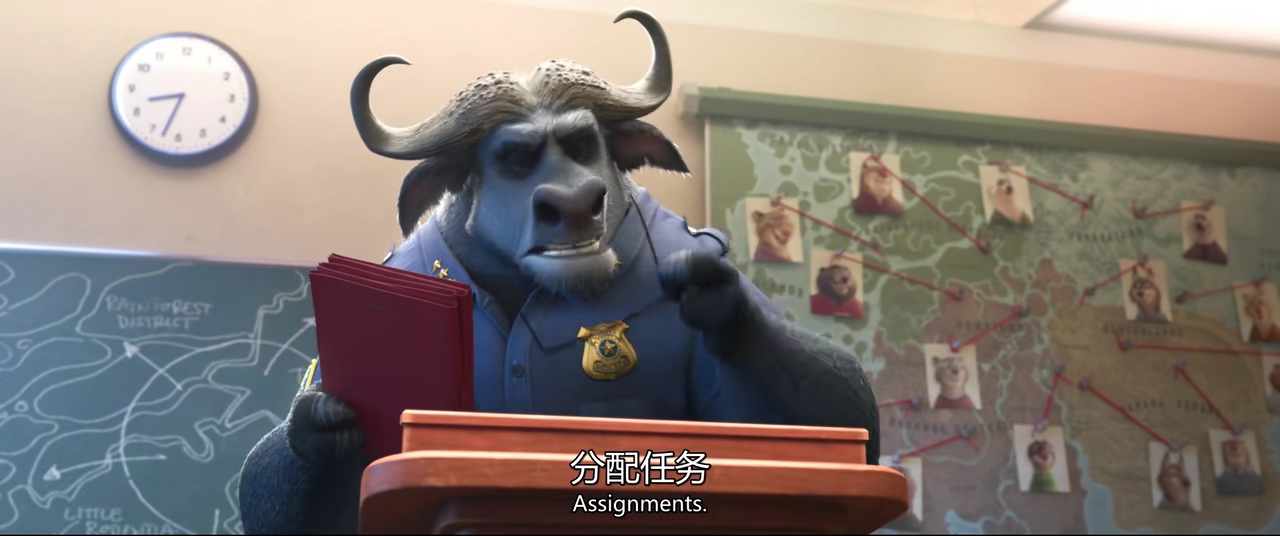 v. 分配 ; 指派
give out / allot  (tasks)
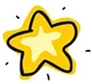 assignment
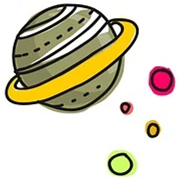 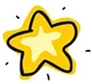 n.分配；任务；作业；功课
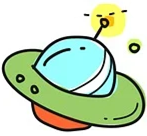 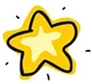 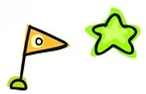 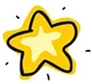 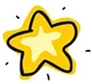 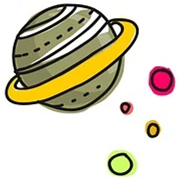 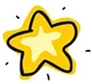 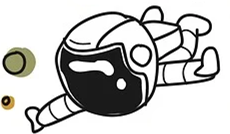 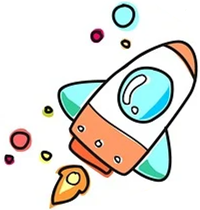 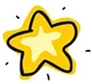 感谢观看
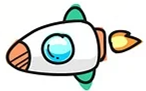 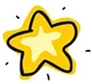 thanks for watching
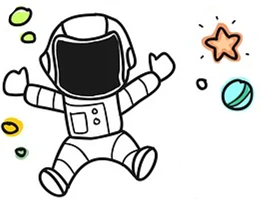 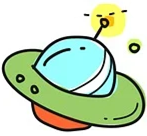 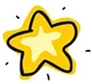 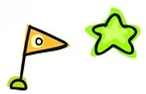 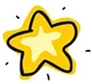 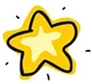 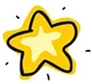 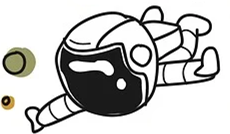 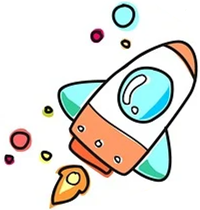 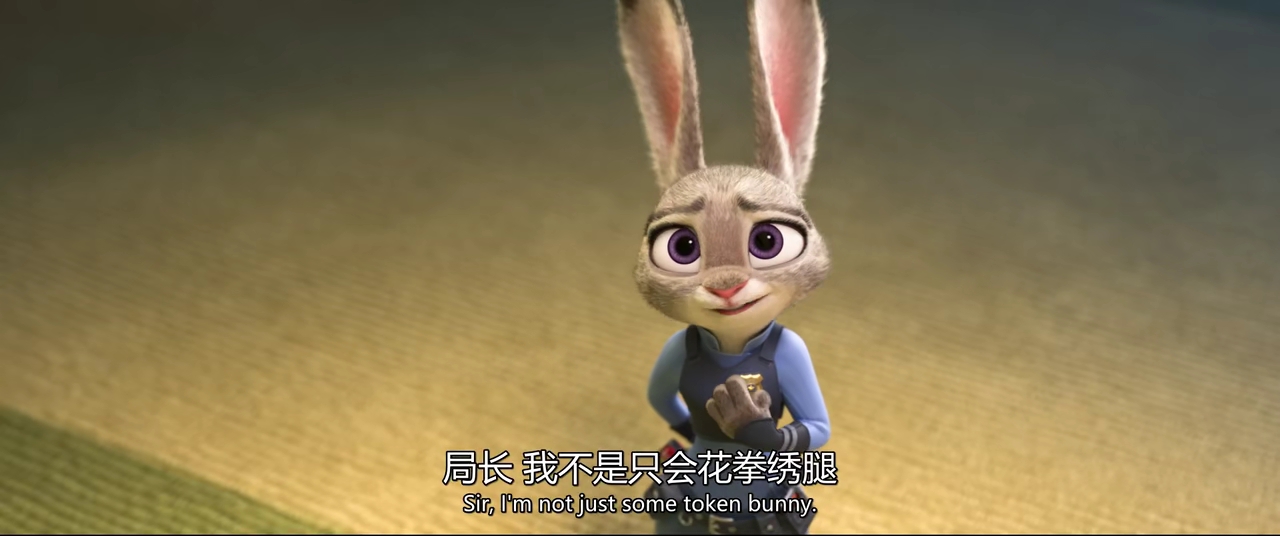 token
taken
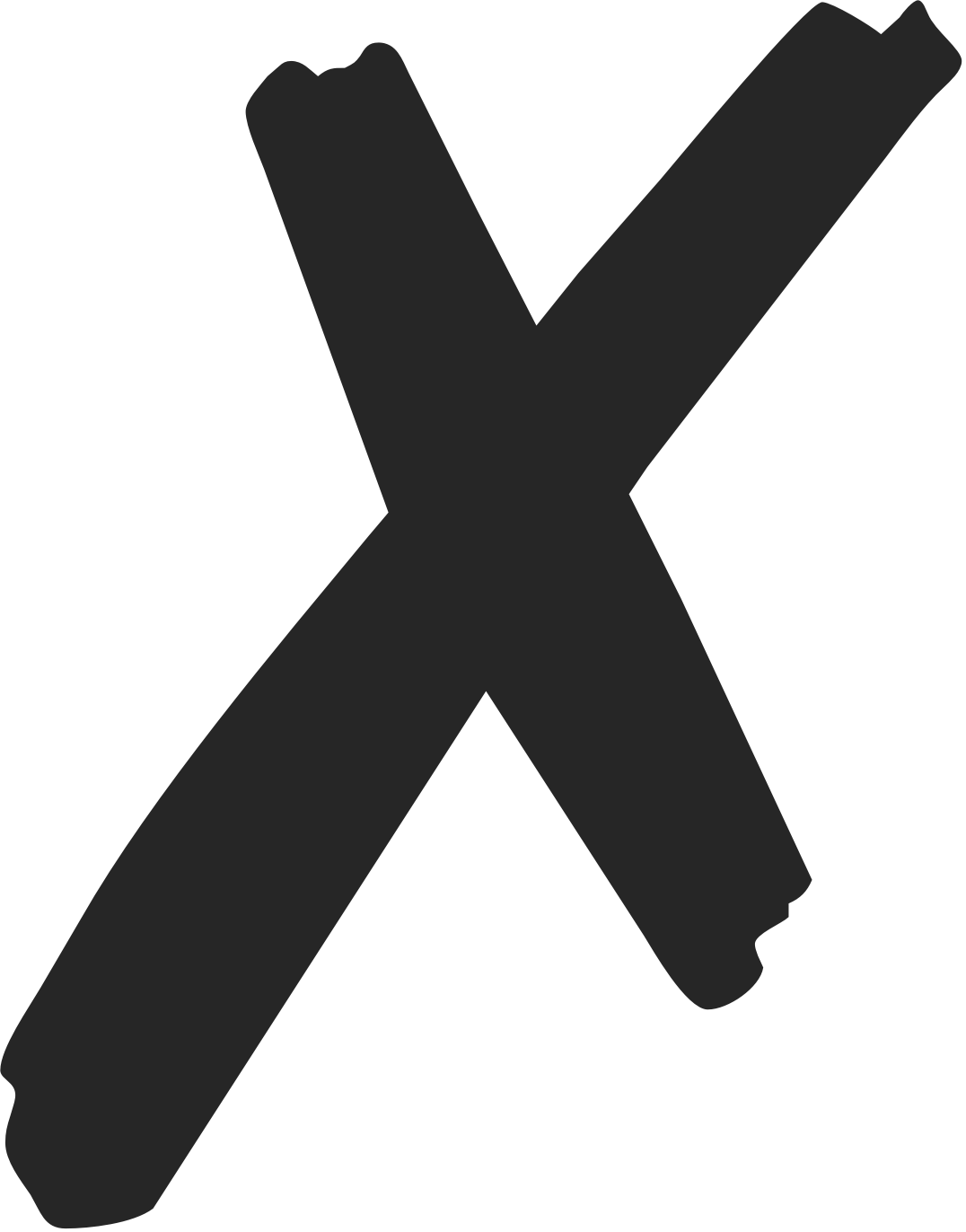 adj. 装样子的；作为标志的；
        象征性当选的
 n.  象征性代表；礼券；标志；标记
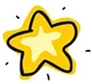 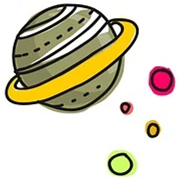 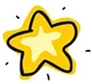 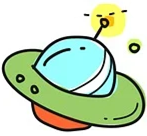 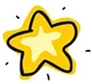 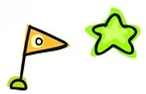 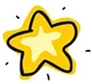